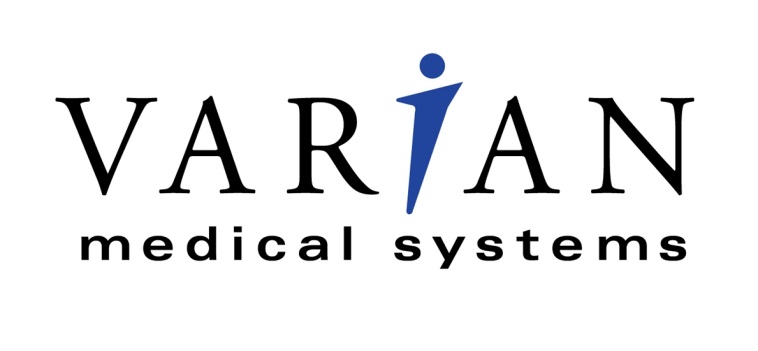 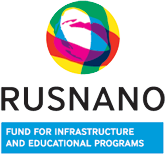 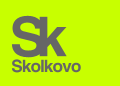 Project
«…………………………»
Varian Start-up Challenge
Applicant’s presentation
1
[Speaker Notes: Дата обновляется автоматически]
1. Project abstract
General description of the project
[The problem aimed]
[The solution (the product of the project)]
[Technological focus of the project (one of announced directions of the Varian Start-up Challenge)]

Project history
[Previous work of the team in the direction of the project]
Current status
[Current state of the work and achieved results]

Prospects
[Planned technical parameters of the project product]
[Achieved  technical parameters of the project product]
2
[Speaker Notes: Дата обновляется автоматически]
2. Application of the product
Significance of the product
[Alternative products/solutions on the market and under development]
[Novelty of the product]
[Comparison to alternative products/solutions, advantages of the product] 
[Industry/market prospects of the product]
3
[Speaker Notes: Дата обновляется автоматически]
3. Project technology
Technical description of the project
[Brief description of the project technology and proposed methods to solve the problem]
[Critical technical problems or uncertainties that must be fixed in course of the project]
[Achieved results]
Please attach Word-Document with the description of project which answer following questions:
·         Description of the project technology and proposed methods to solve the problem (up to 5 pages)
·         How could a research and development plan look like (up to 3 pages)
·         What is the expected clinical impact of the project technology and proposed methods (up to 1 page)
07.02.13
4
[Speaker Notes: Дата обновляется автоматически]
4. Project team and partners
Brief profile of the key team members:
Total number of the team members:
[Total number of the team members]

Partners of the project
[Partners in R&D, engineering, certification, production, sales & marketing etc.]
Руководитель проекта:
[Name]
[Academic degree, position, current employer]
[Experience]
[Number of scientific publications]
[Name]
Role in the project
[Academic degree, position, current employer]
[Experience]
[Number of scientific publications]
[Name]
Role in the project
[Academic degree, position, current employer]
[Experience]
[Number of scientific publications]
[Name]
Role in the project
[Academic degree, position, current employer]
[Experience]
[Number of scientific publications]
07.02.13
5
[Speaker Notes: Дата обновляется автоматически]
5. Business component of the project
Project company
[Expected founders/owners and their shares in the company]
[Expected sources of funding for the project]

Market
[Market volume of analogous products]
[Expected share of the product on the market]
[Varian's share in sales of potential product]

Financial plan
[Funding needed to complete the project]
[Time to commercialization]
[Expected sales of the product and profit of the project company for first 5 years]
[Expected fraction of Varian Medical Systems in sales of the project product for first 5 years]
07.02.13
6
[Speaker Notes: Дата обновляется автоматически]
6. Project budget
07.02.13
7
[Speaker Notes: Дата обновляется автоматически]
7. Project timetable
07.02.13
8
[Speaker Notes: Дата обновляется автоматически]